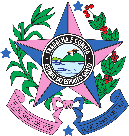 GOVERNO DO ESTADO DO ESPÍRITO SANTO
SECRETARIA DE ESTADO DE GESTÃO E RECURSOS HUMANOS
SUBSECRETARIA DE ESTADO DE ADMNISTRAÇÃO GERAL
REUNIÃO DE APRESENTAÇÃO DA NOVA CONTRATAÇÃO TELEFONIA FIXA ATA DE REGISTRO DE PREÇOS nº 002/2024
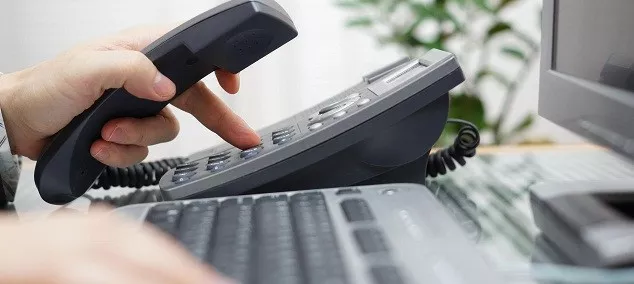 Vitória, 01 de Março de 2024.
Lotes do Edital de Pregão Eletrônico nº 023/2023
DADOS DA ATA DE REGISTRO DE PREÇOS 002/2024
Empresa: OI S.A – EM RECUPERAÇÃO JUDICIAL

Valor: R$ 3.338.419,79

Vigência: 07/02/2025
Passo a passo para utilização da Ata de Registro de Preços
Informações no Portal de Compras/Registro de Preços/Atas SEGER www.compras.es.gov.br , ARP SEGER nº 002/2024 – Telefonia Fixa e 0800
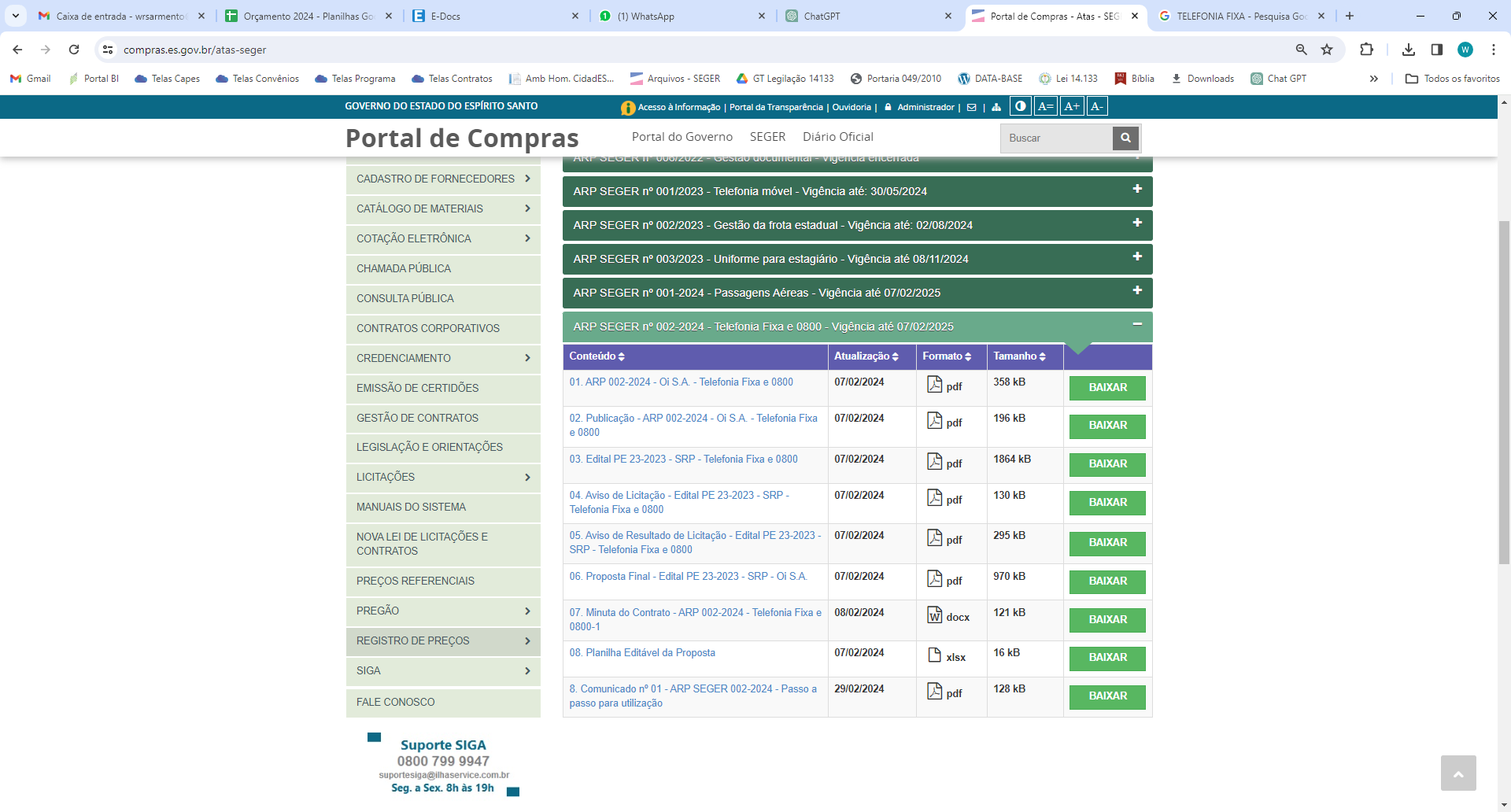 Acessar o COMUNICADO Nº 01 – ARP DE REGISTRO DE PREÇOS Nº 002/2024 – SEGER PASSO A PASSO PARA UTILIZAÇÃO.
AGAU
Passo a passo para utilização da Ata de Registro de Preços
SEGER autoriza a utilização da Ata de Registro de Preços.
Norma de Procedimento SCL Nº 008 - Padroniza o processo de utilização de Ata de Registro de Preços.
Órgão celebra o contrato com base na Norma de Procedimento SCL Nº 002 - Formalização e Publicação de Contratos Administrativos, Versão 02.
Suspender a execução do Contrato nº 002/2021 (LDN) e 024/2023 (Telefonia Fixa).
A seguir designar os responsáveis pelo contrato SCL Nº 012 - Designação e Atribuições de Gestor, Fiscal e Comissão, Versão 01.
Para a celebração do contrato
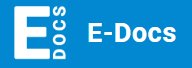 Fazer upload do contrato no Edocs e incluir como assinantes:

 O representante legal da OI , os Senhores Rosalvo Oliveira Silva Junior e Ricardo Cameron

 O Coordenador de Despesas do órgão/entidade.
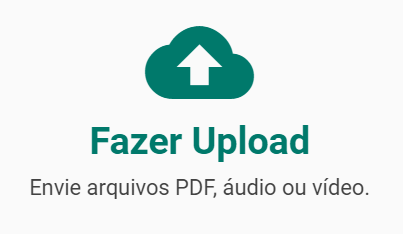 Após a celebração do contrato
Enviar e-mail para:
ricardo.cameron@oi.net.br,registrodeprecos@seger.es.gov.br e sucor@seger.es.gov.br,  com os seguinte anexos:

1. Contrato

2. Extrato do contrato
Portal de Serviços Corporativoswww.servicoscorporativos.es.gov.br
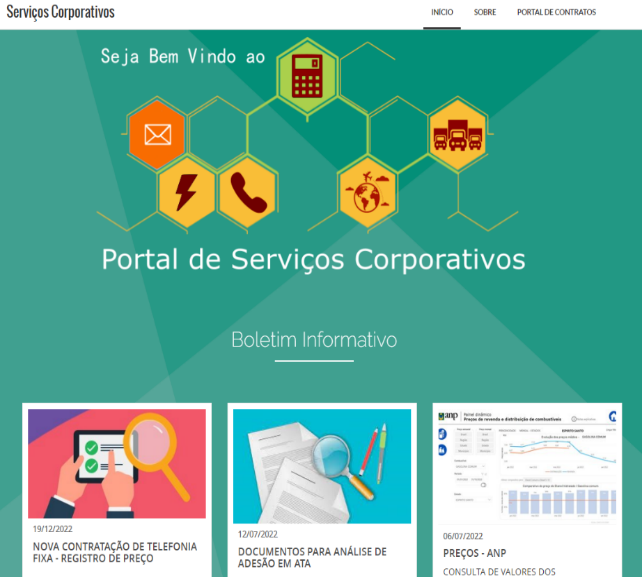 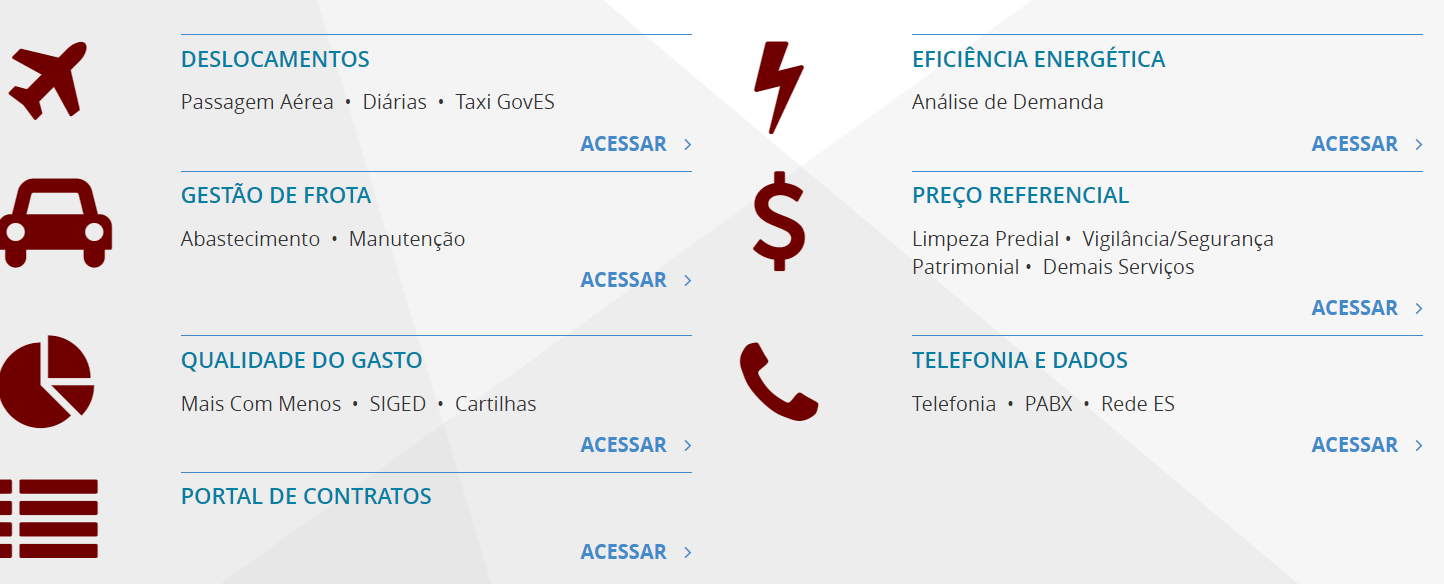 Após a celebração do contrato
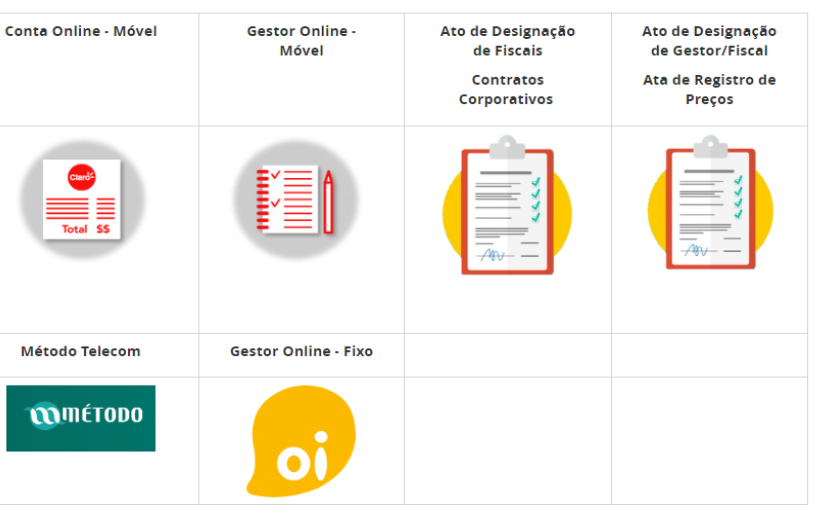 Enviar para a Subgerência de Serviços Corporativos – SUCOR:

Ato de Designação do Gestor e Fiscal do Contrato via Edocs e;

Ficha de cadastro para acesso ao sistema.
A SEGER encaminhará a CONTRATADA a relação de servidores aptos ao acesso ao sistema.
Canais de atendimento
Contatos da operadora contratada – OI S.A – Em Recuperação Judicial 
     Ricardo Cameron – Gerente de Vendas Gov ES
     Contato: 27-98817-5600
     E-mail: ricardo.cameron@oi.net.br
     OI Soluções: 08000318031

Serviços: 
Cadastro de fiscal e suplente
Recorrência e novas aquisições
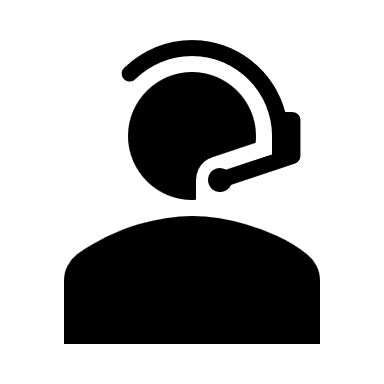 Recomendações
Não haver execução de dois serviços de telefonia fixa simultaneamente em contratos diferentes.

Levantar todas as pendências existentes no contrato antigo e solicitar providências junto à CONTRATADA.

A SEGER atualizará o Portal de Compras e o Portal de Serviços Corporativos/Telefonia Fixa com novos arquivos e orientações.

Utilizar o CRC para a comprovação da regularidade da CONTRATA.
Órgãos  lote 3 e 4
CBMES / CEASA / CETURB / DER / DETRAN / FAMES / IASES / IDAF / IEMA 
 
INCAPER / PCES / PM / PROCON / RTV / SCM / SECTI / SECULT / SEDH / SEDU 
 
SEFAZ / SEG / SEGER / SESA / SETADES
Contatos SEGER
GERÊNCIA DE SERVIÇOS CORPORATIVOS - GECOR

Implantação dos serviços
Acesso ao sistema da contratada
Regras gerais sobre a operacionalização dos serviços
sucor@seger.es.gov.br
Telefone: (27) 3636-5254
GERÊNCIA DE GESTÃO DE CONTRATOS E CONVÊNIOS - GECOV

Orientações sobre contratos
gecov@seger.es.gov.br,  registrodepreços@seger.es.gov.br
Telefones: (27) 3636-5295 – Jailton ou Gloriete (27) 3636-5340